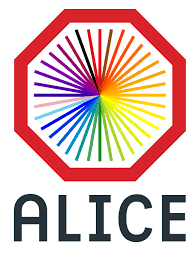 Measurement of jet quenching cone-size dependence in pp and Pb–Pb collisions with ALICE
Presentation by Christos Pliatskas Stylianidis, NNV meeting 
 November 3rd 2023,Lunteren
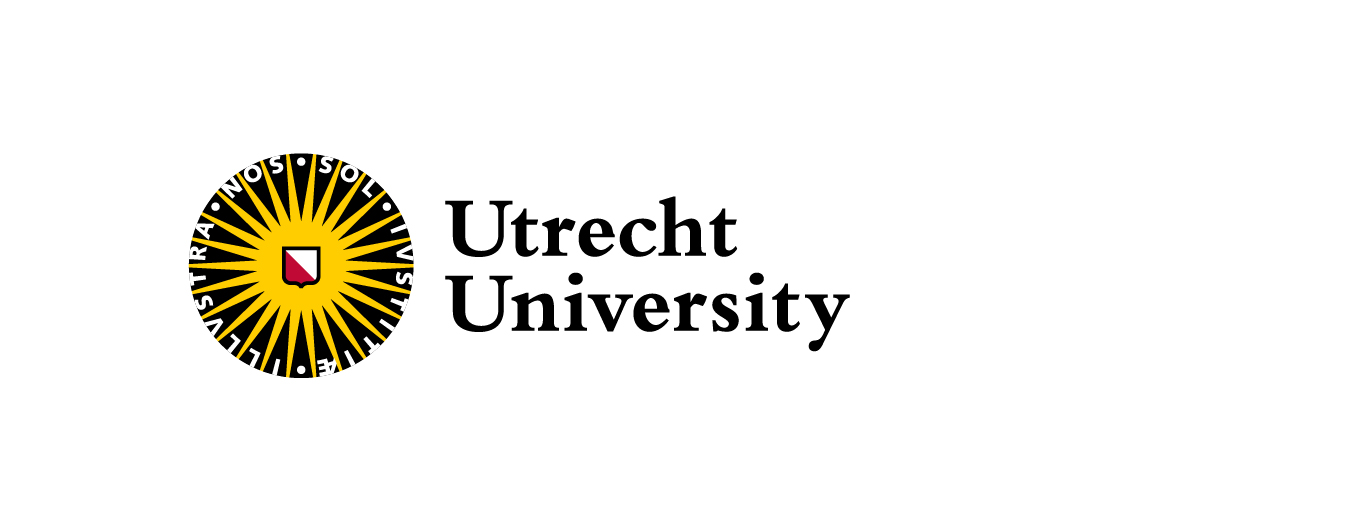 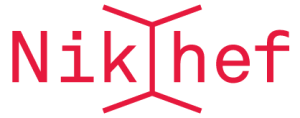 NNV meeting 2023, Lunteren
1
Heavy Ion collisions and Quark Gluon Plasma (QGP)
arXiv:2208.05290 [nucl-ex]
NNV meeting 2023, Lunteren
2
Jets as witnesses of QGP evolution
Heavy ion collisions produce:
 Hot and dense medium of deconfined matter
High energy partons as a result of hard scattering
 Parton energy loss due to its interaction with the medium
 Through collisions
 Through gluon radiation
 Cluster parton shower products  jets
Jet of radius R
NNV meeting 2023, Lunteren
2
What is “jet quenching”?
Vacuum
Medium
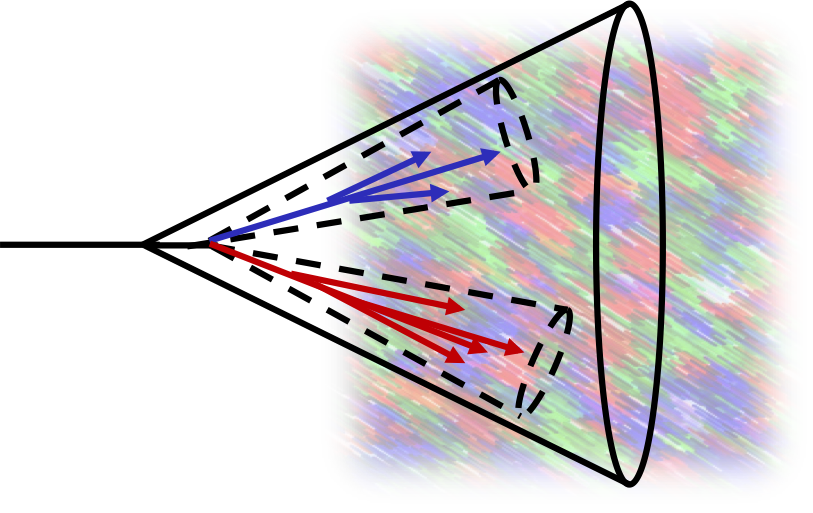 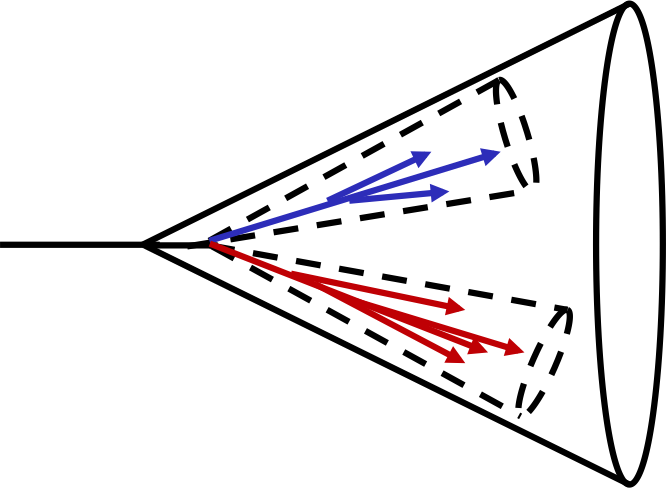 NNV meeting 2023, Lunteren
3
“Jet quenching” can have many aspects…
Medium-induced energy loss
Medium recoil
Coherence effects
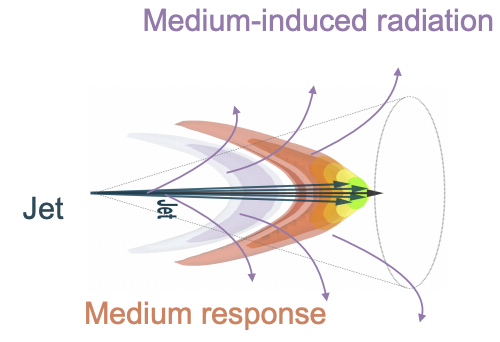 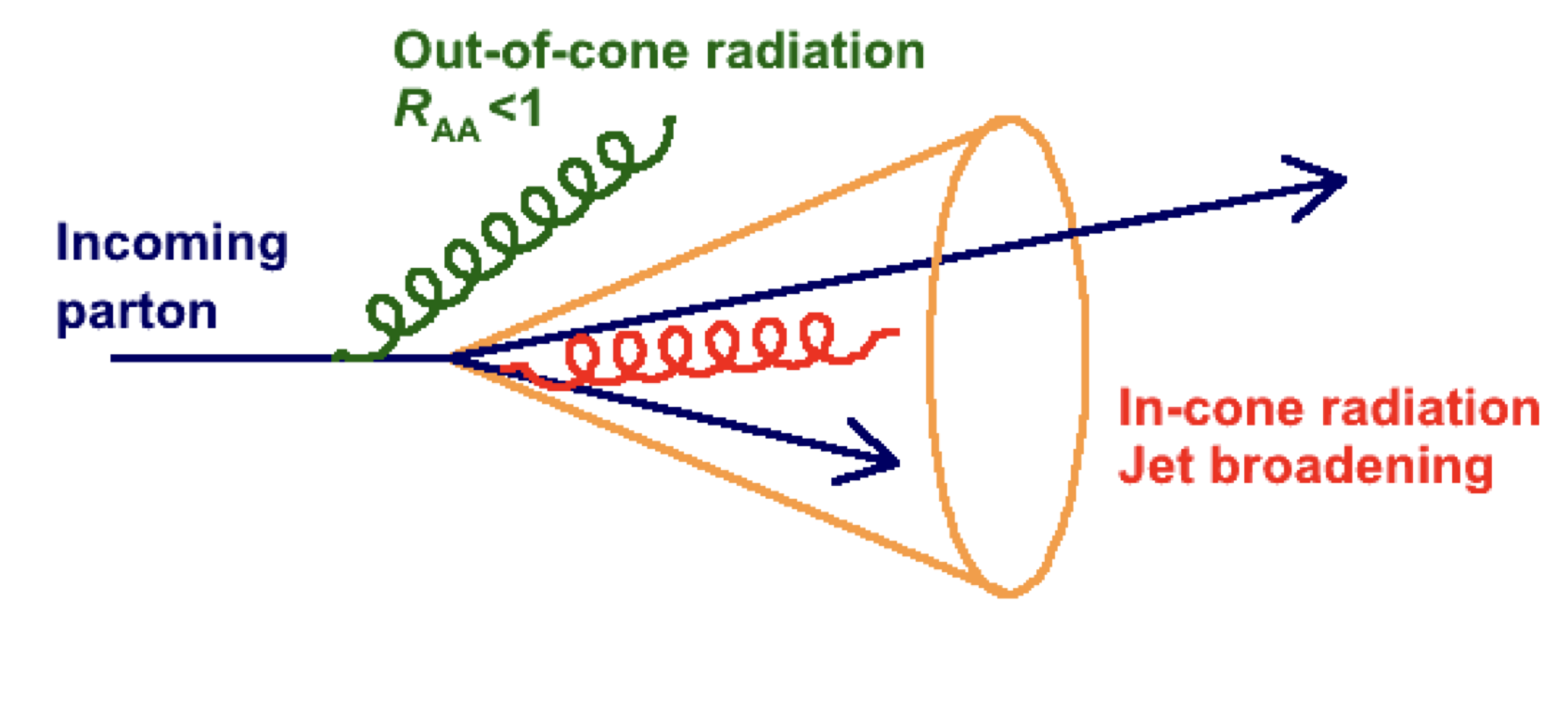 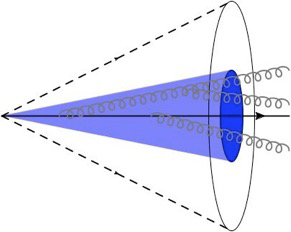 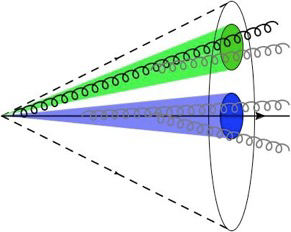 NNV meeting 2023, Lunteren
3
Let’s quantify this …
Nuclear modification factor RAA
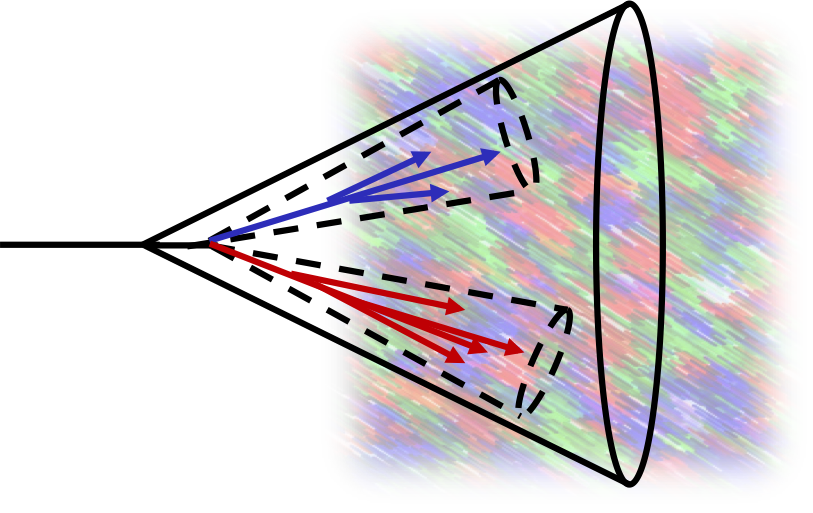 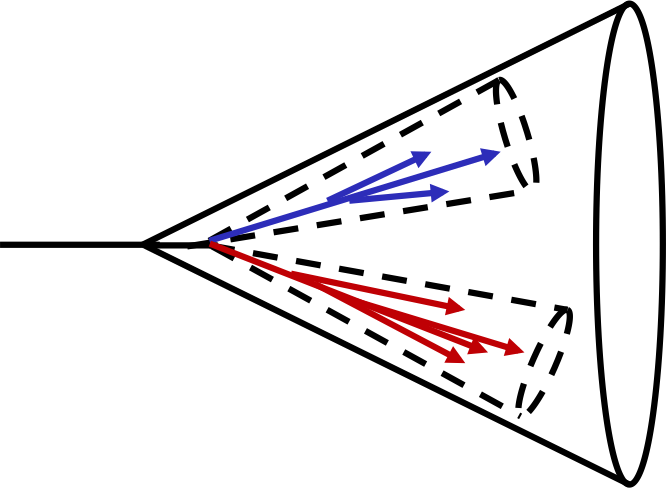 NNV meeting 2023, Lunteren
4
Measurement of RAA with ALICE
ALICE: https://arxiv.org/abs/2303.00592
NNV meeting 2023, Lunteren
7
Are large jets more quenched?
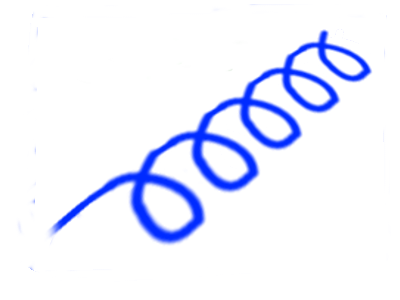 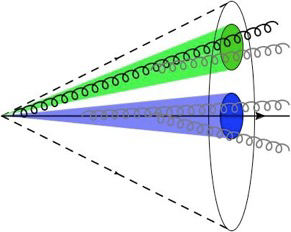 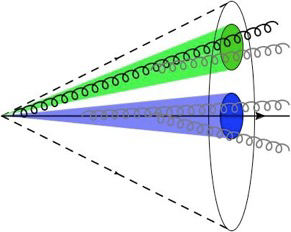 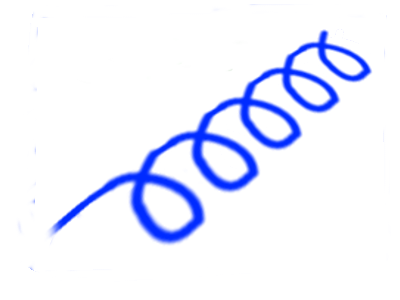 Large angle recapture
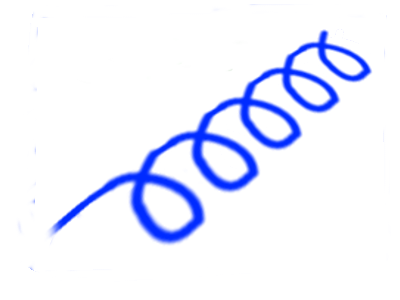 RAA / RAA, 0.2
Rjet
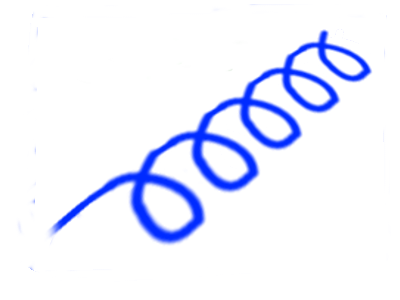 Wider jet suppression
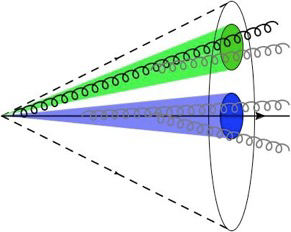 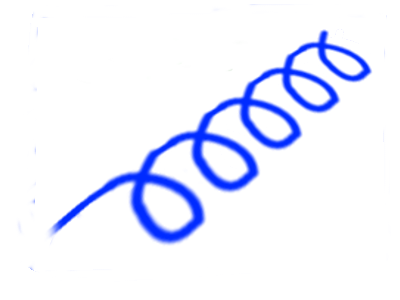 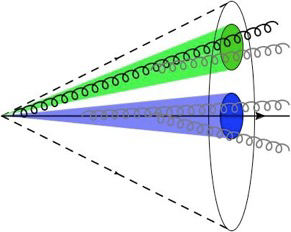 Sketch: QM19, Yi Chen
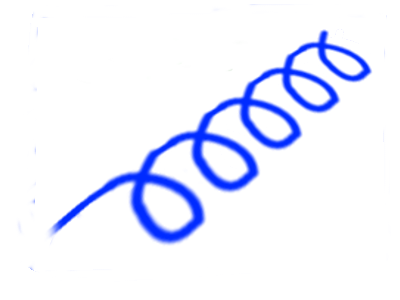 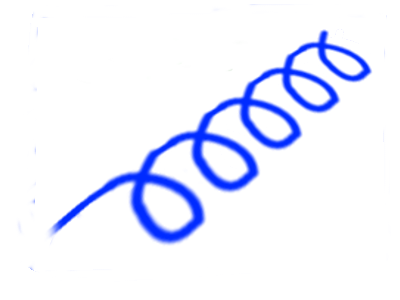 NNV meeting 2023, Lunteren
2
R-dependence of jet nuclear modification factor
ALICE: https://arxiv.org/abs/2303.00592
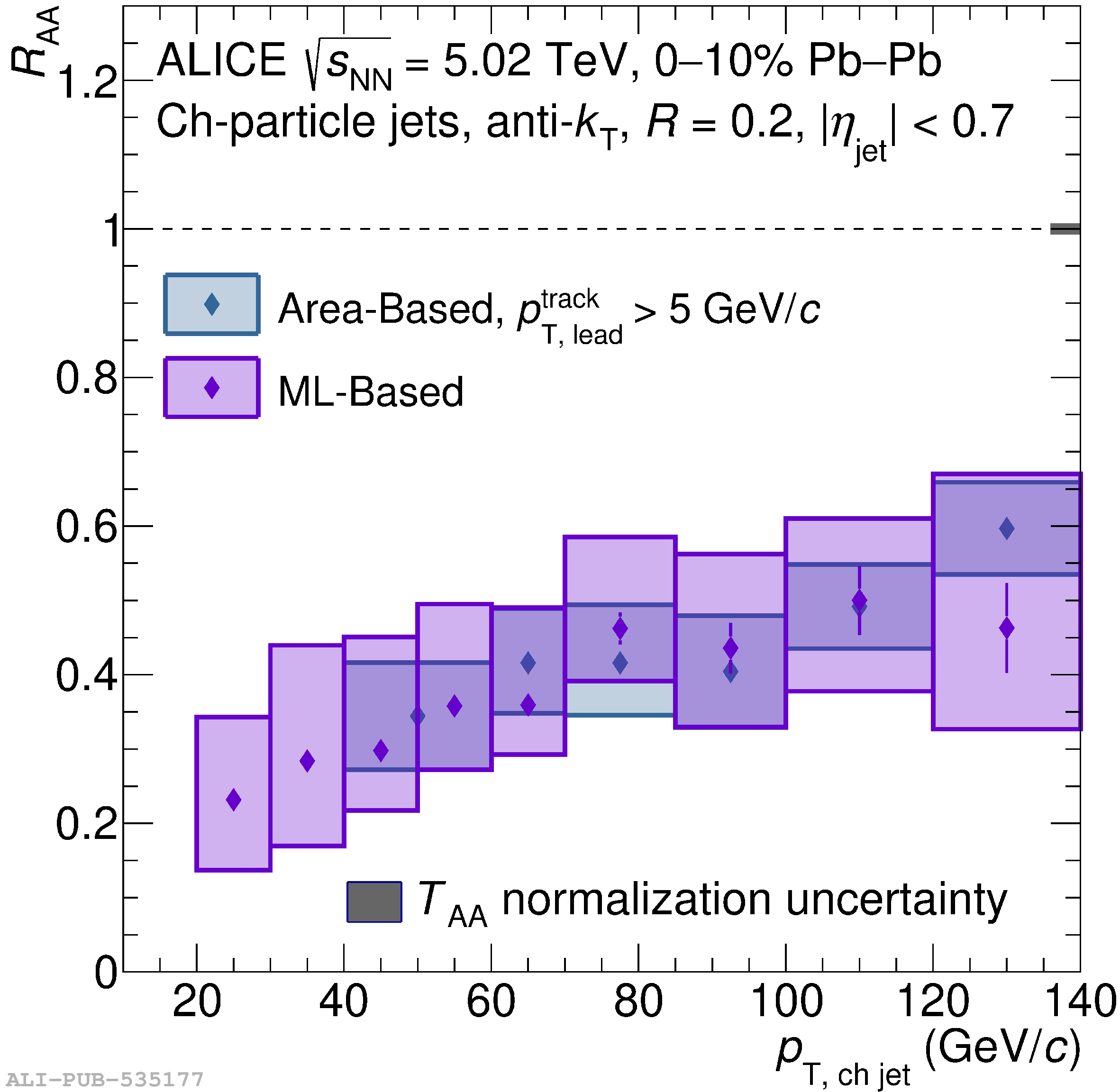 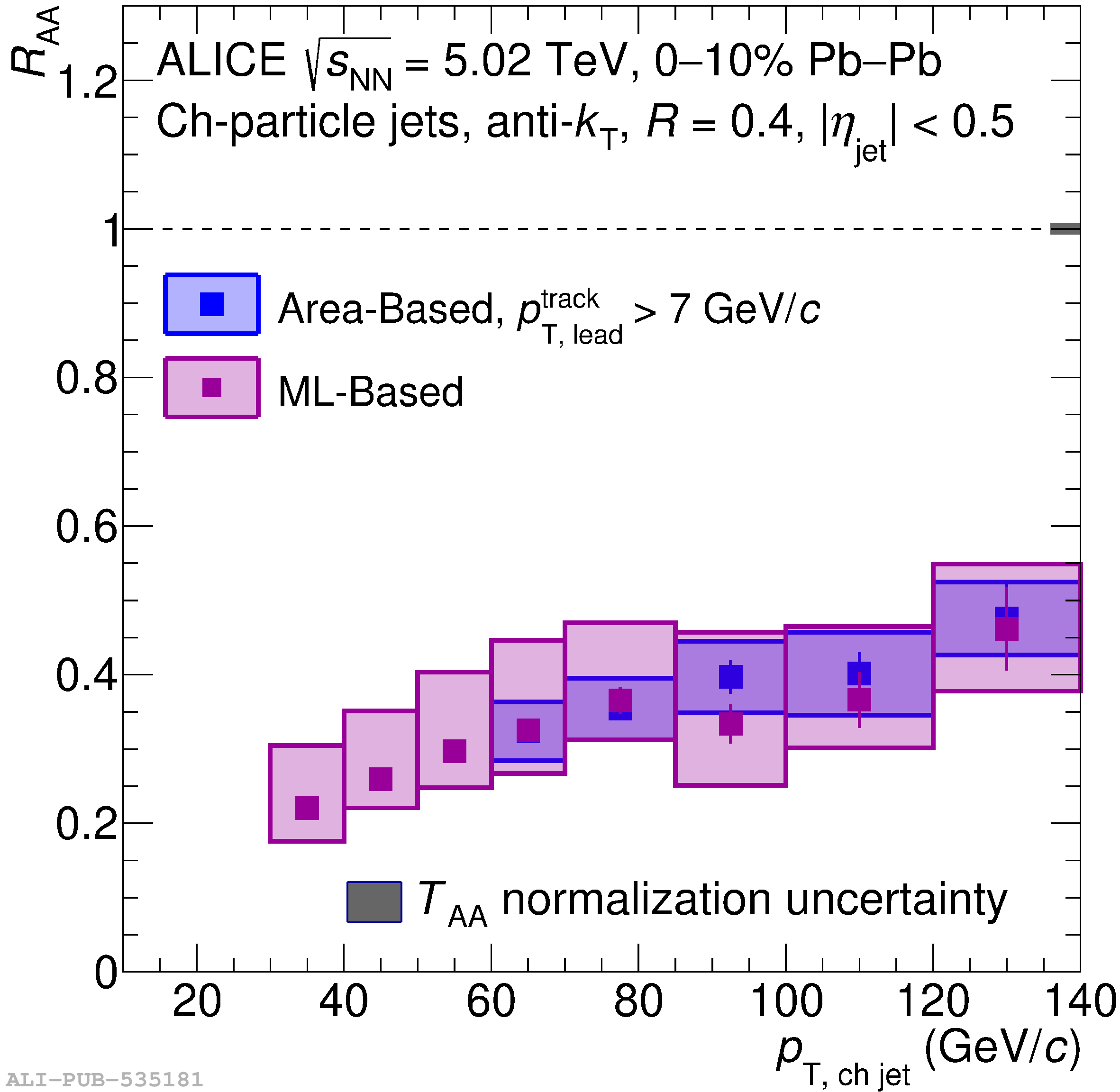 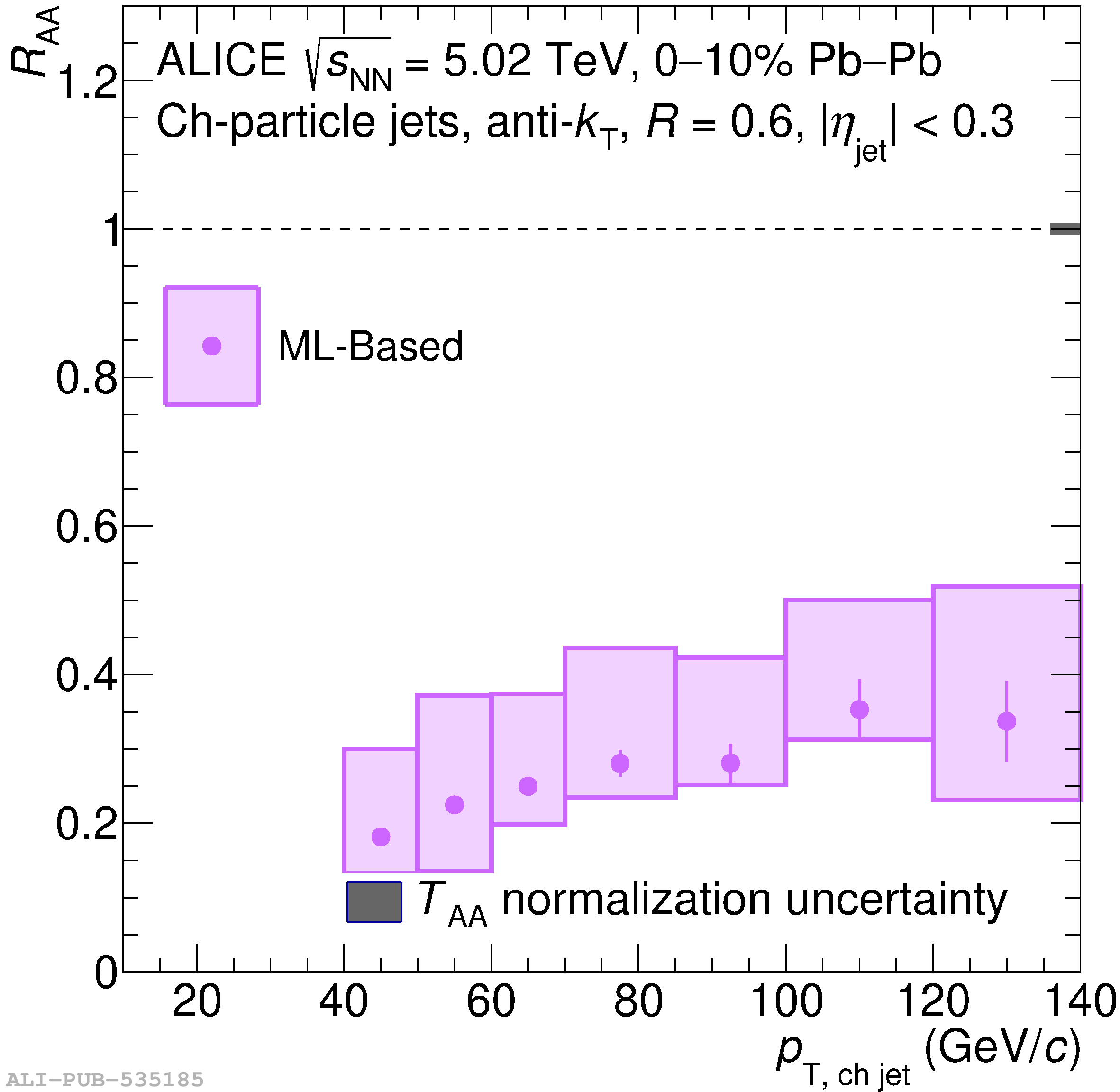 R increases
R=0.6
R=0.2
R=0.4
NNV meeting 2023, Lunteren
9
R-dependence of jet nuclear modification factor
Hint of decrease of RAA for large R at low pT values
Comparison with models shows sensitivity to recoil effects
Large angle recapture
RAA / RAA, 0.2
Rjet
Wider jet suppression
R=0.6/R=0.2
R=0.4/R=0.2
ALICE: https://arxiv.org/abs/2303.00592
NNV meeting 2023, Lunteren
10
An alternative approach to the question
Large angle recapture
Energy flow definition:
ΔpT = pT (Ri+1) - pT (Ri)
ΔpT,AA > ΔpT,pp
R= Ri+1
RAA / RAA, 0.2
R=Ri
Wider jet suppression
Rjet
Using a measurement in pp as baseline, study the effect of the energy loss mechanisms in Pb‒Pb
Sketch: QM19, Yi Chen
ΔpT,AA < ΔpT,pp
NNV meeting 2023, Lunteren
11
Jet energy flow measurement in pp collisions
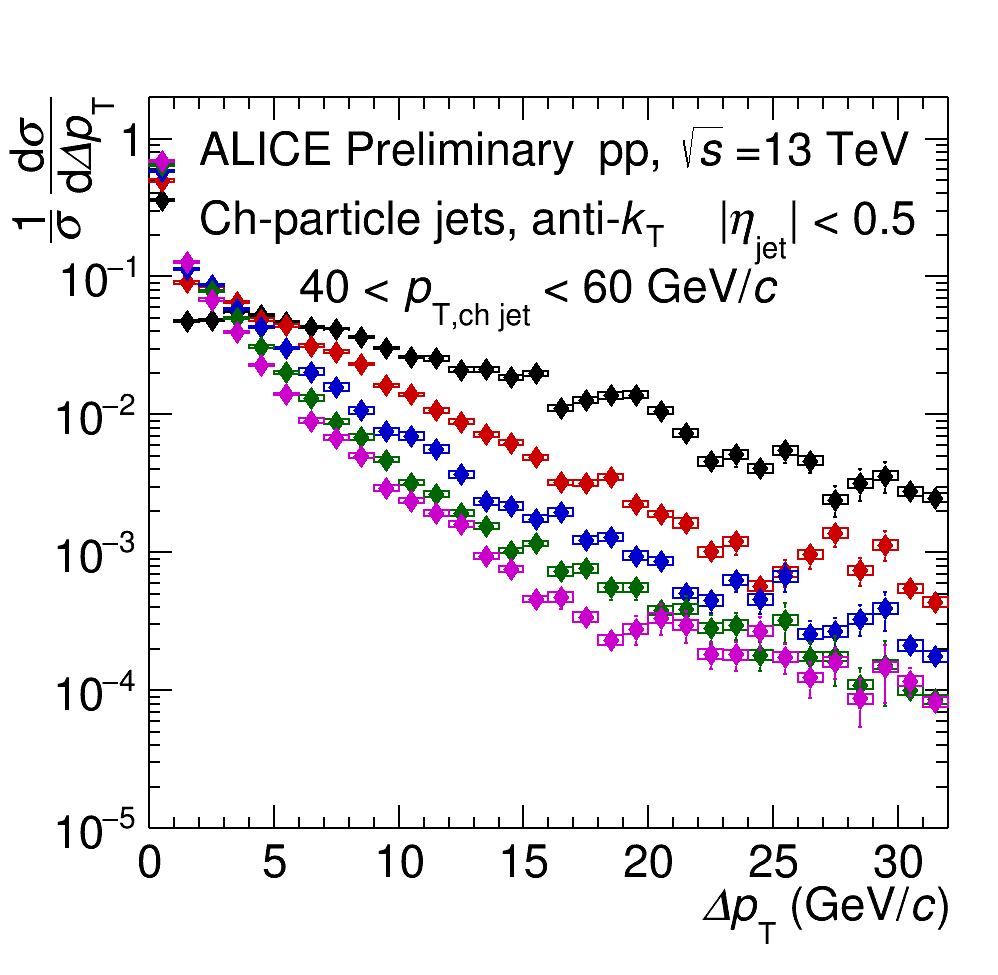 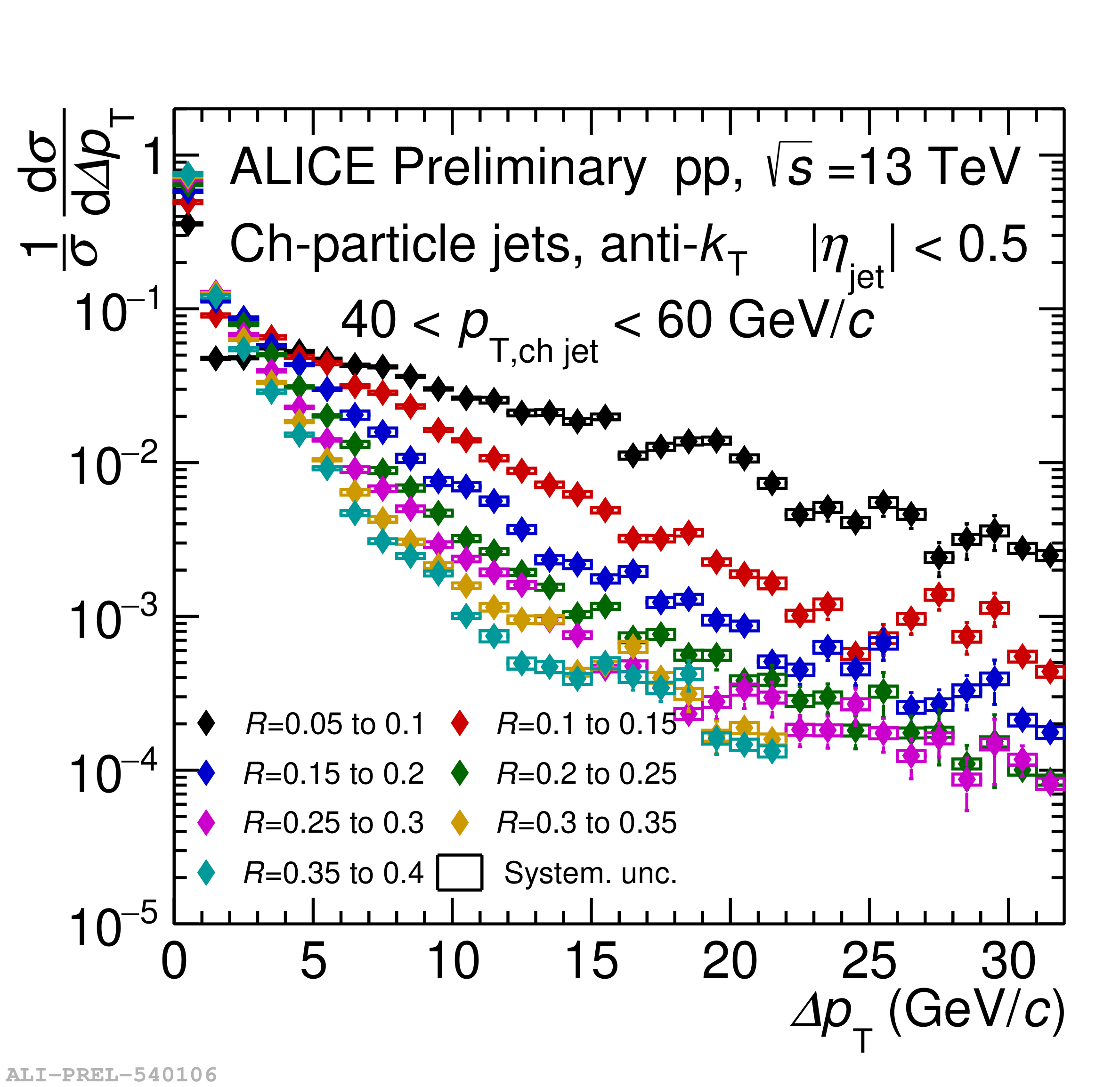 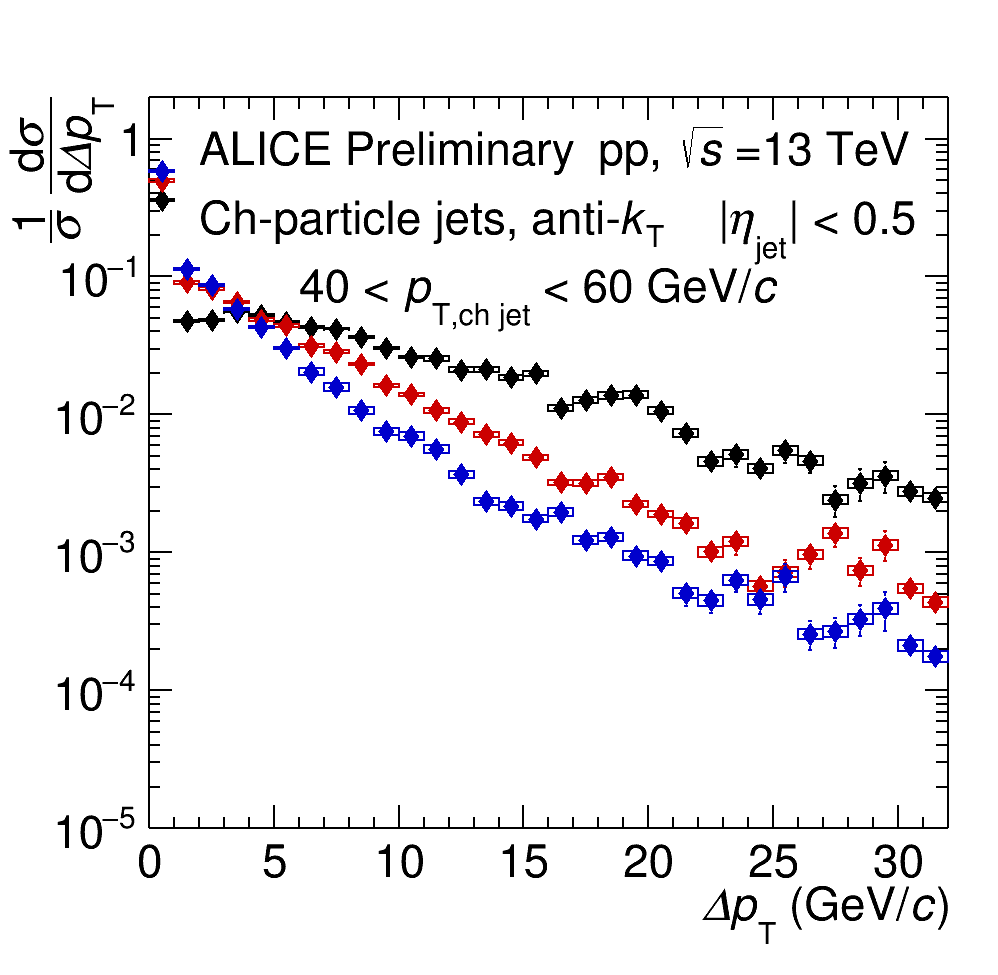 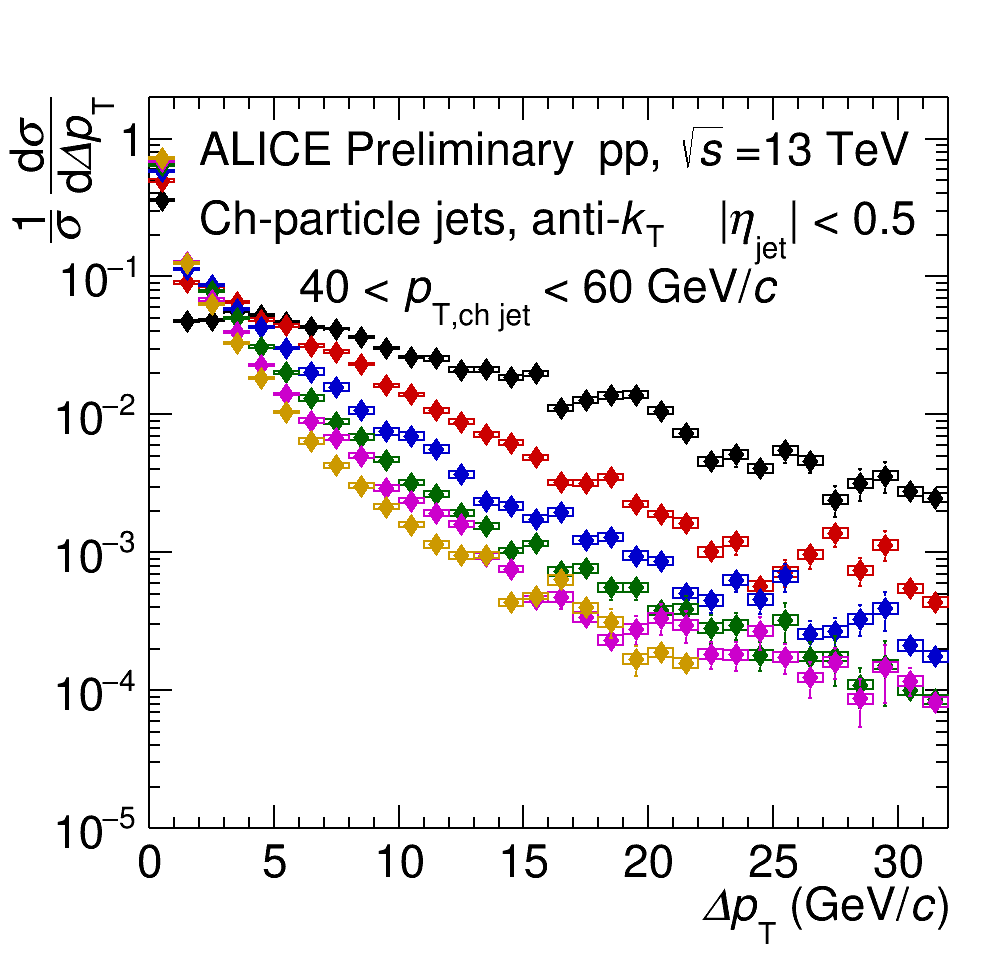 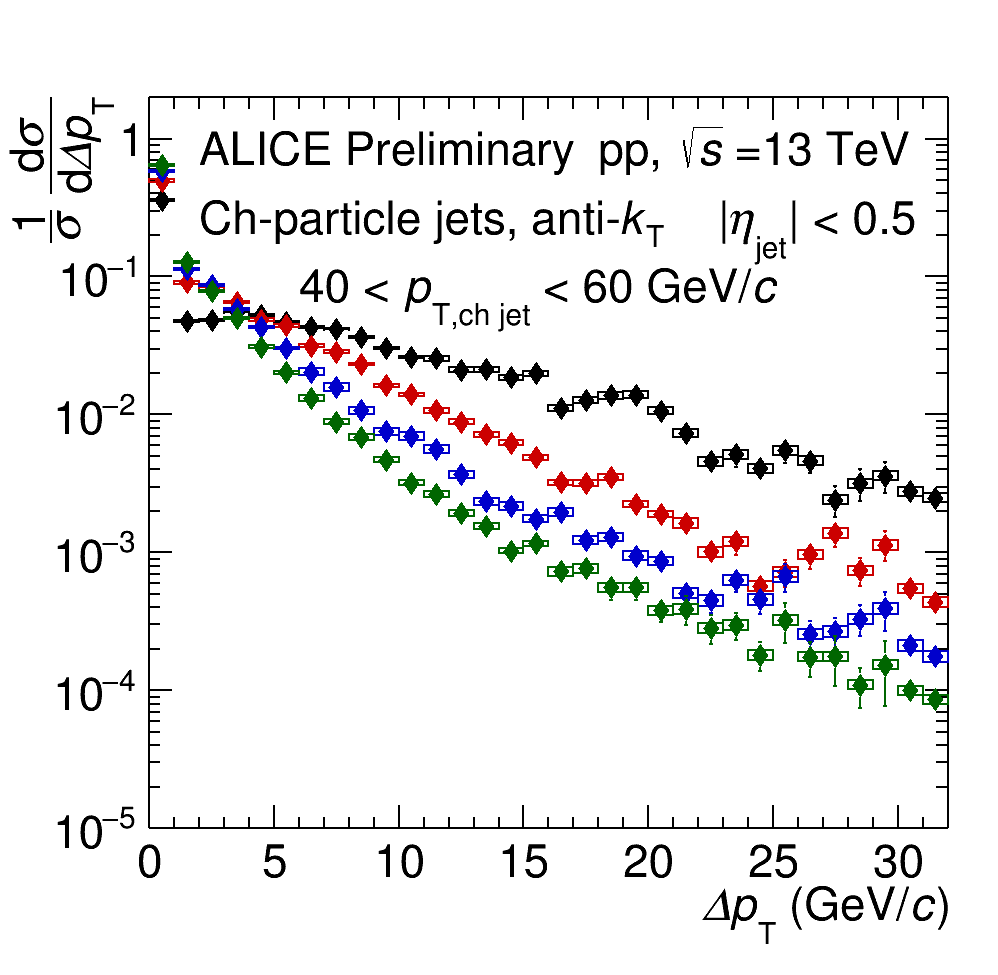 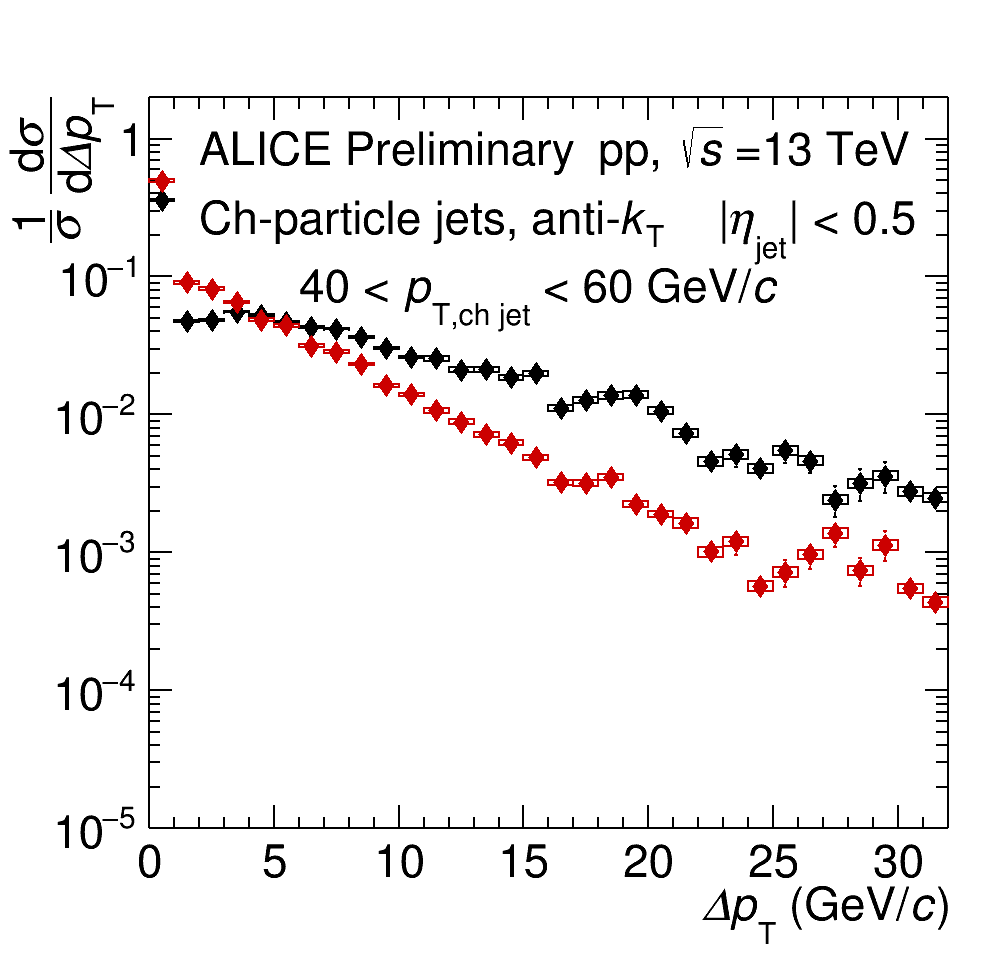 Distinct peak at ΔpT =0.
 Larger R  Steeper distributions
 Smooth transition from narrow to wide jet cone radii.
R increases
Mean energy flow rapidly decreases as function of R
Distribution mean
NNV meeting 2023, Lunteren
12
Jet energy flow measurement: Model comparison
Good description of the measurement by both HERWIG and PYTHIA
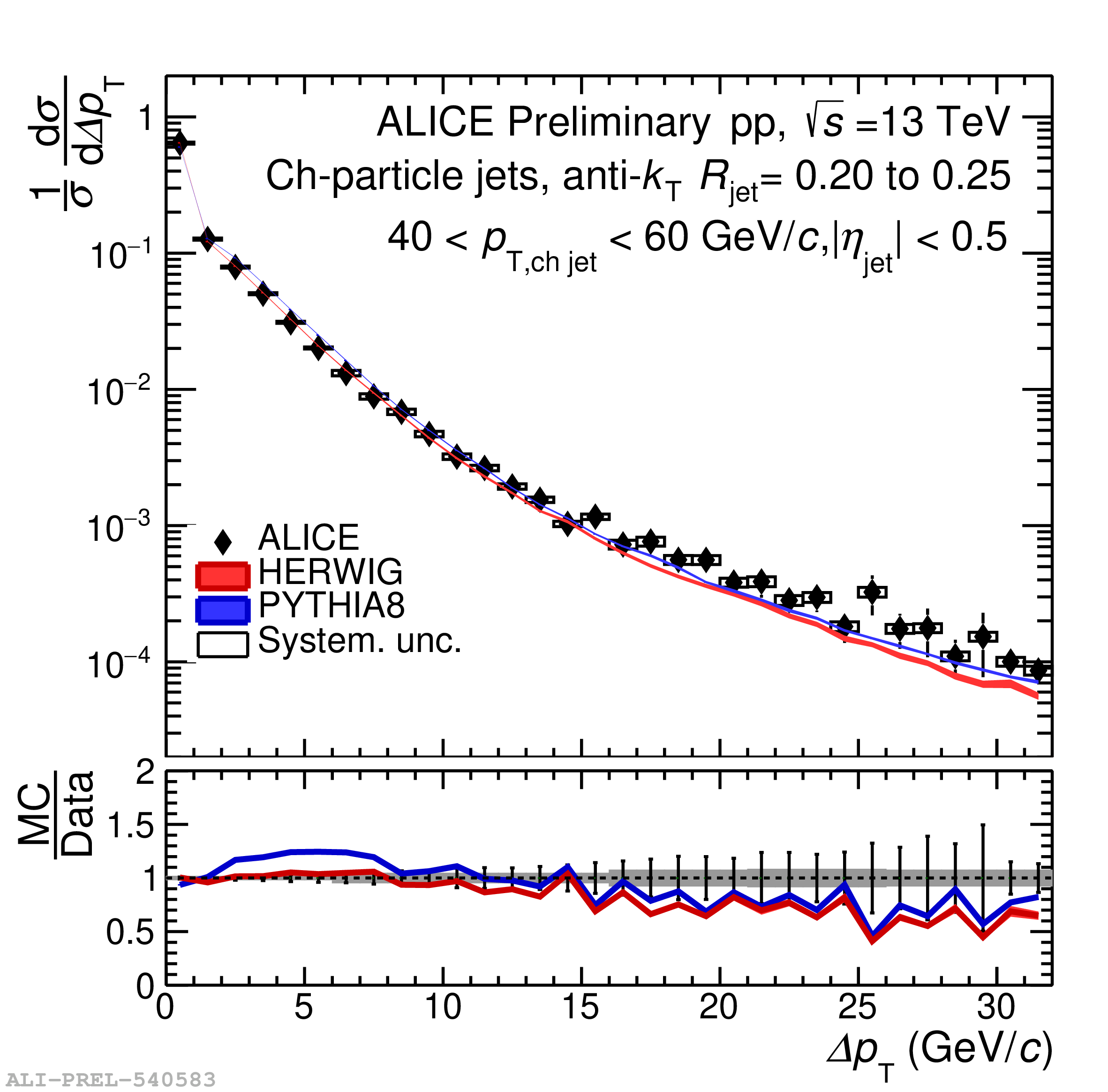 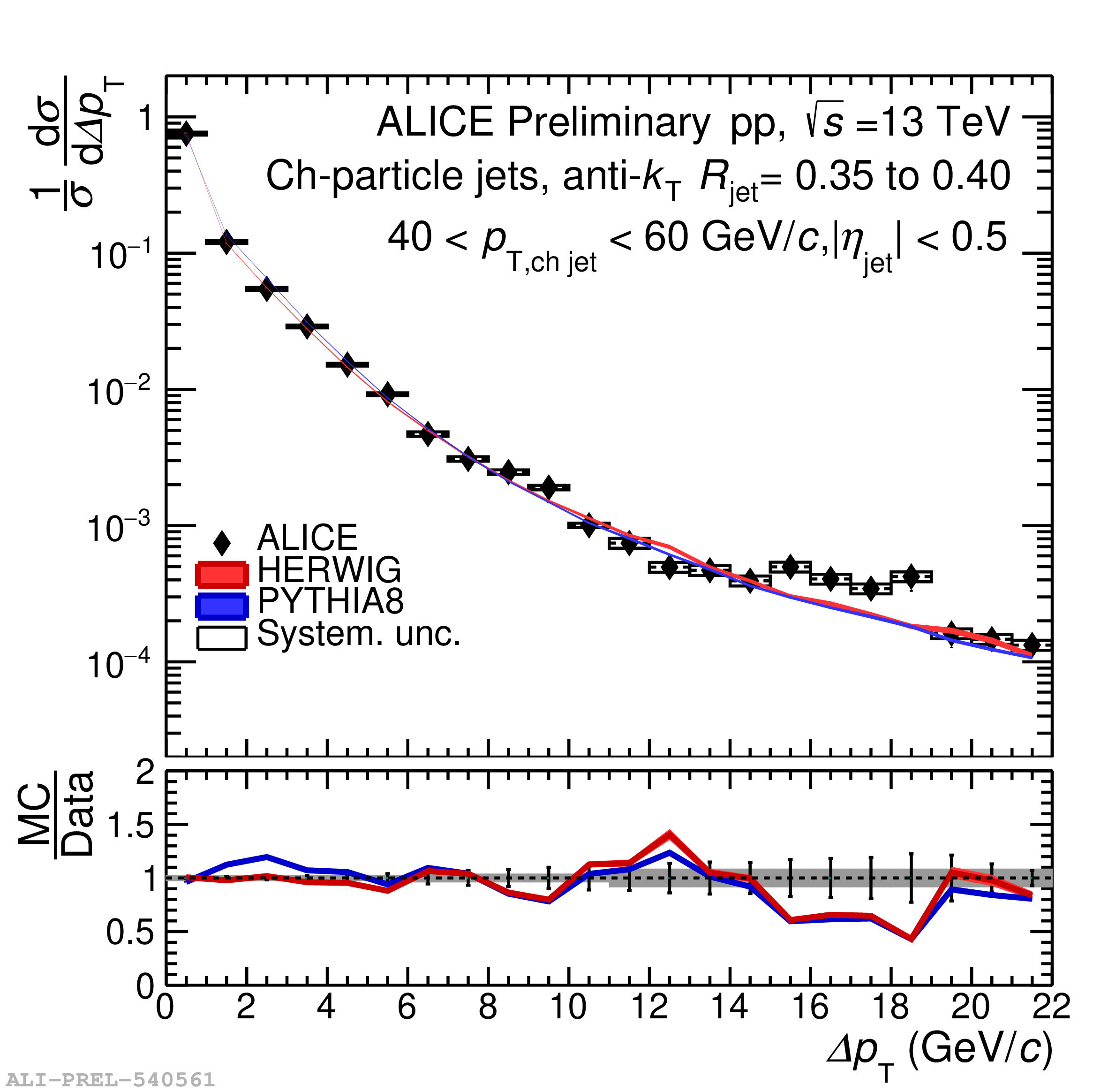 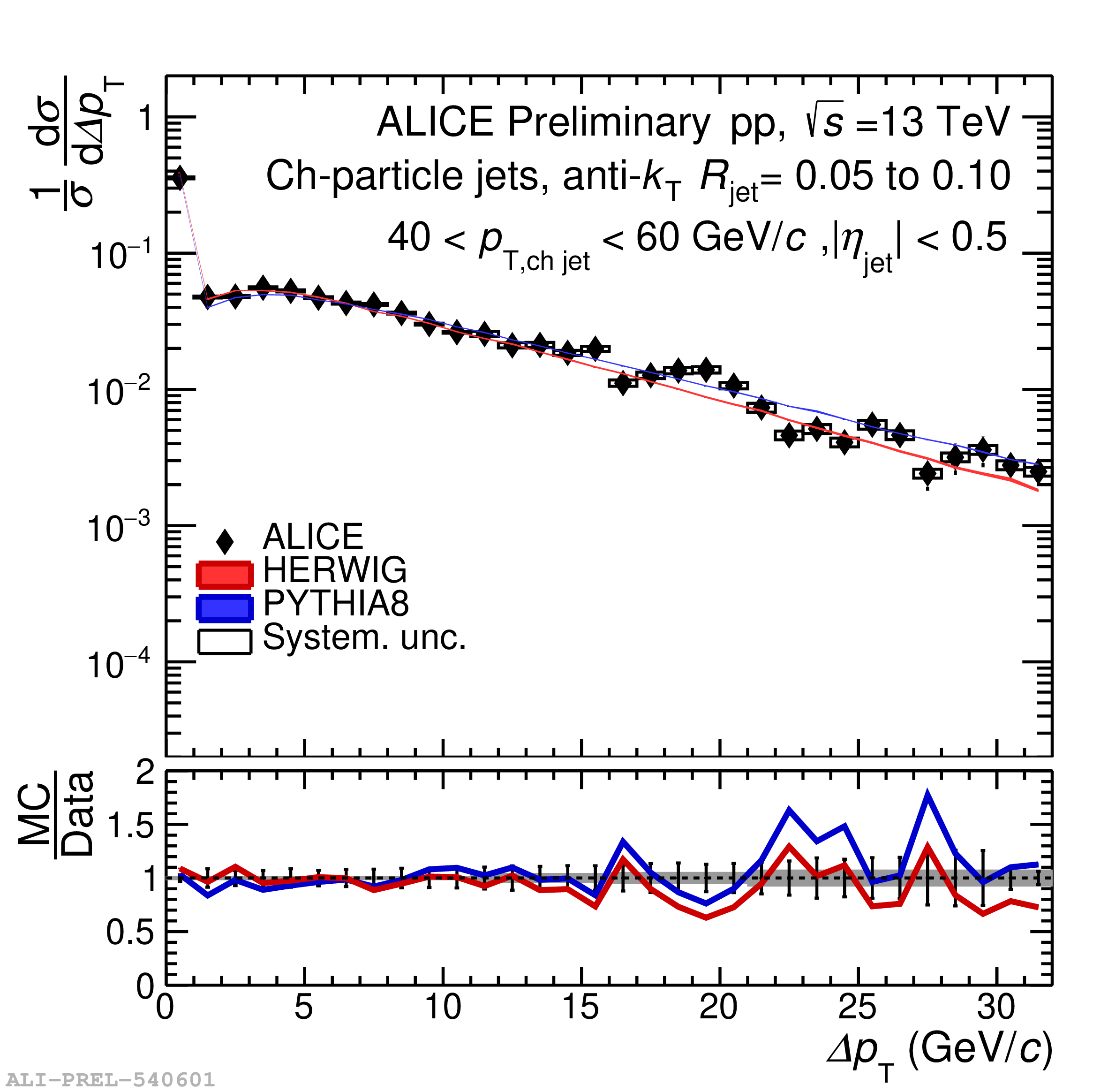 Jet pT increases
R=0.05 to R=0.1
R=0.2 to R=0.25
R=0.35 to R=0.4
NNV meeting 2023, Lunteren
13
Model predictions for HI measurement
Observable is sensitive to recoil effects.
 JEWEL ΔpT  prediction in vacuum >> ALICE pp measurement.
 Disagreement in vacuum predictions impedes interpretation for JEWEL AA simulations.
NNV meeting 2023, Lunteren
14
Model predictions for HI measurement
JEWEL predictions for jet quenching:
 Recoil effects  Recovery of energy at large R.
 No recoil effects  Narrower jet energy profile
NNV meeting 2023, Lunteren
15
Summary & Outlook
Jets serve as excellent probes for the study of the QGP medium dynamics.
 RAA measurements clearly demonstrate  jet quenching in HI collisions.
 Cone-size dependence of jet quenching is sensitive to competing effects.
 Measurements of RAA show hints of decrease at large jets in low momenta.
 Novel jet energy flow observable and its measurement in pp collisions presented.
 Mean jet energy flow monotonically decreases as a function of R 
 Model predictions showcase the sensitivity of the observable to recoil effects in the medium.
 Jet energy flow measurement in ALICE Pb-Pb data is on the way.
NNV meeting 2023, Lunteren
16
Backup
NNV meeting 2023, Lunteren
10
R dependence of jet nuclear modification factor – Models
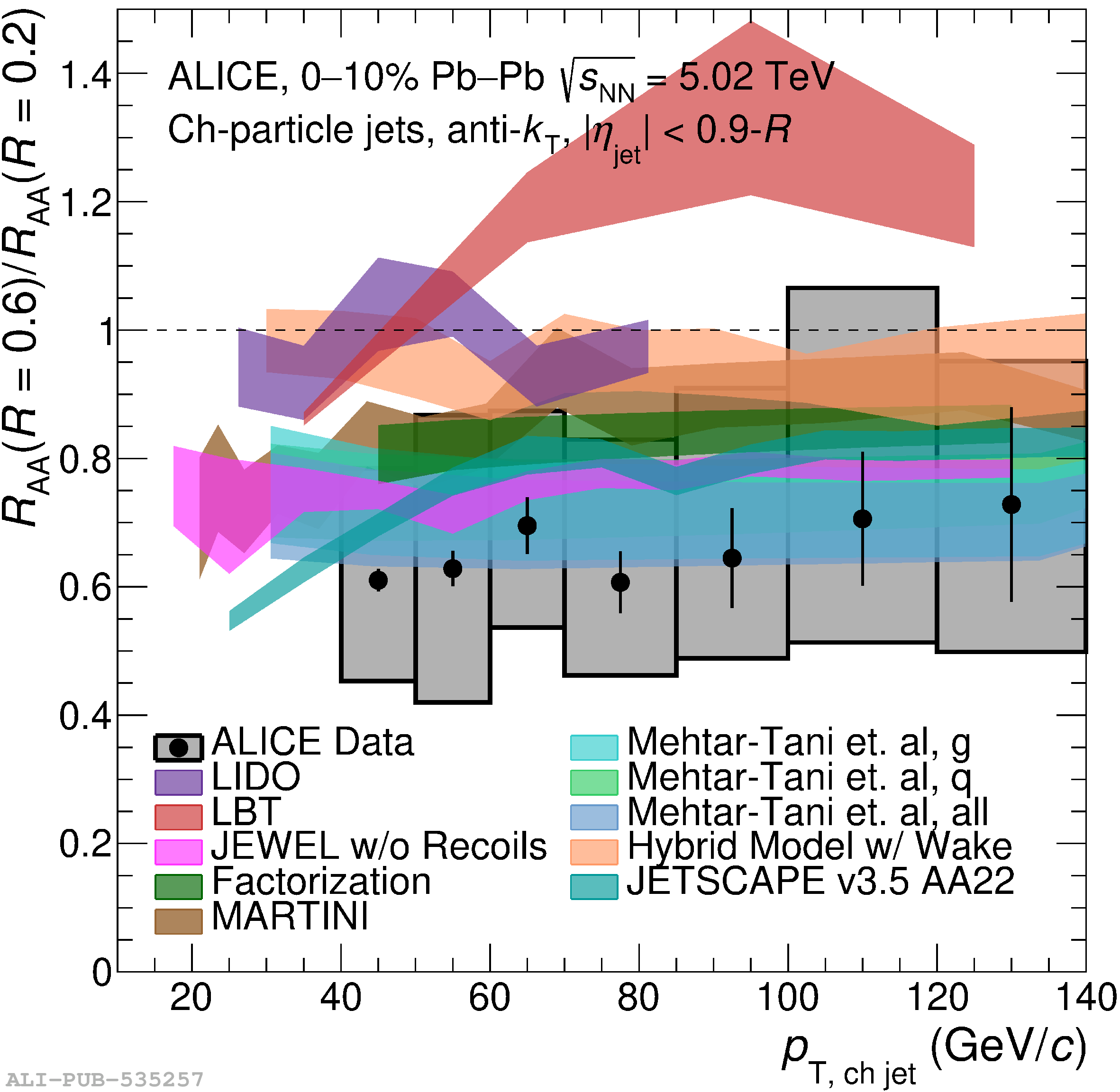 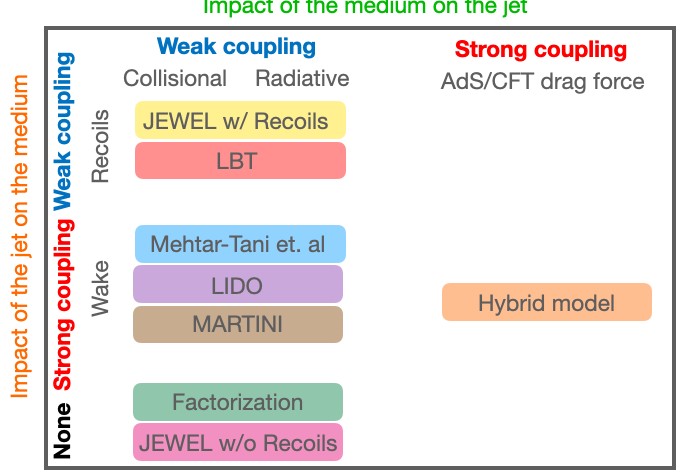 ALICE: https://arxiv.org/abs/2303.00592
NNV meeting 2023, Lunteren
18
Matching/Tagging procedure
MC tagging
Closest match
Closest match
NNV meeting 2023, Lunteren
19
Jet energy flow distributions: jet pT dependence
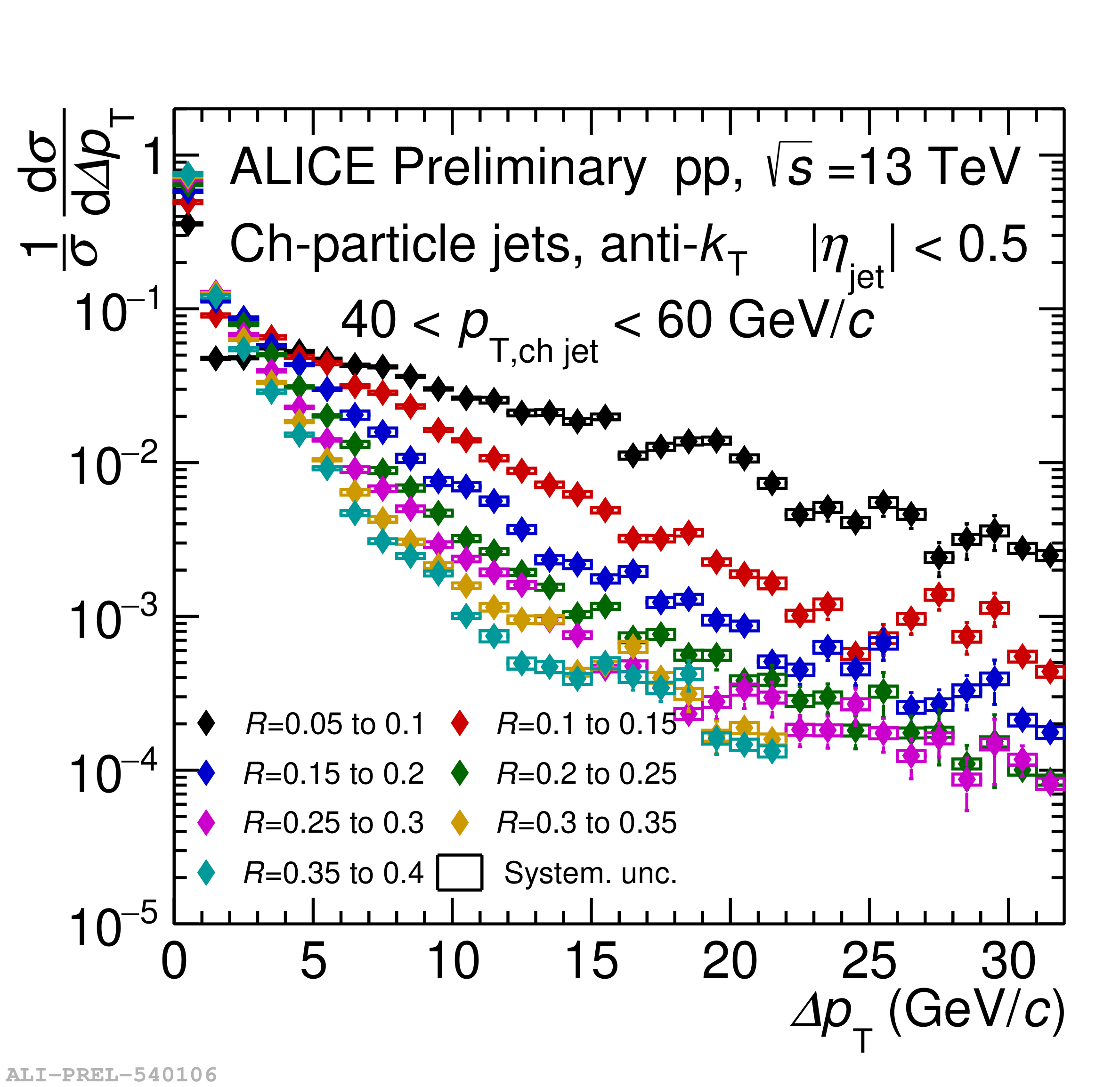 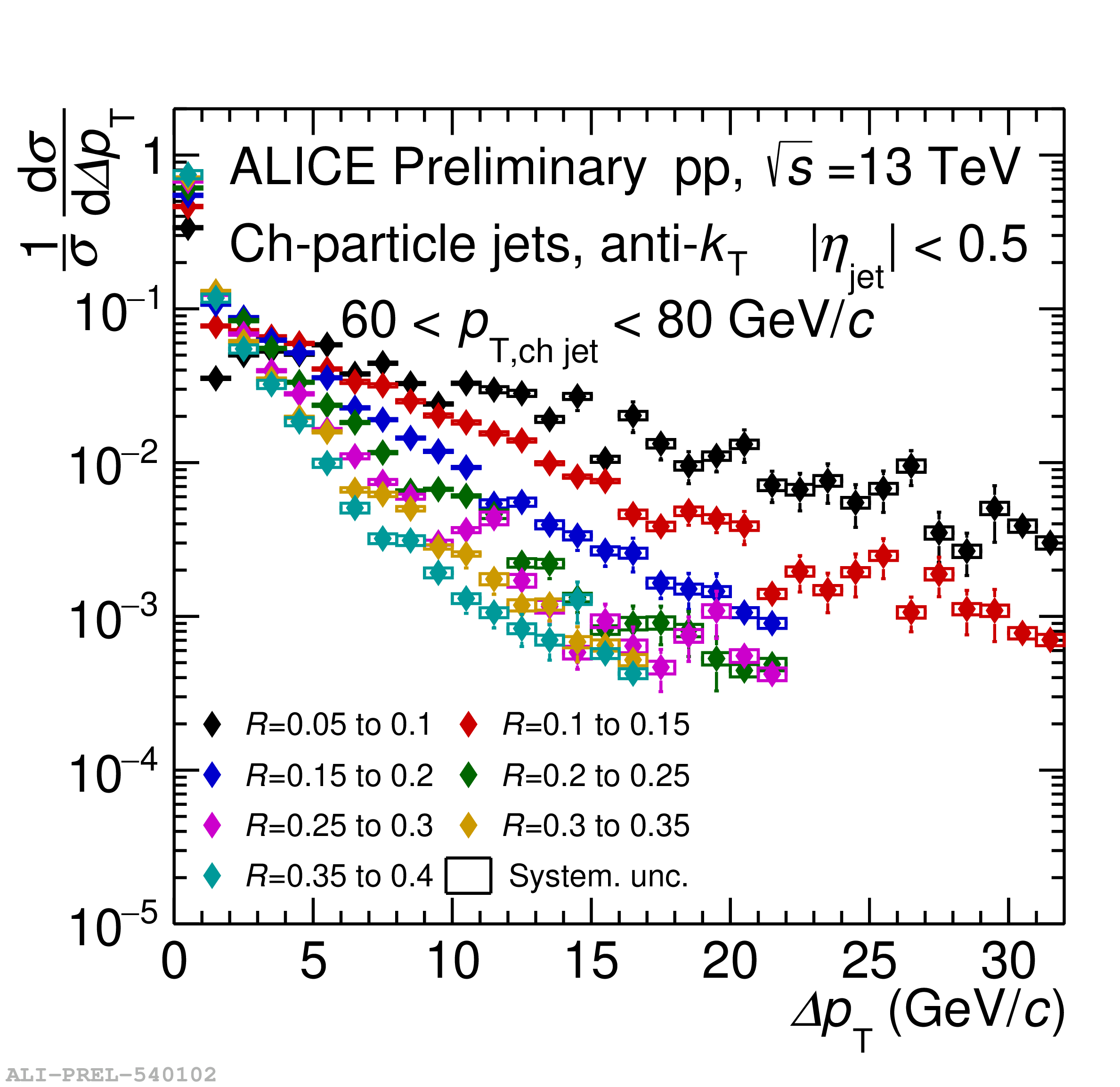 40 < pT < 60 GeV/c
60 < pT < 80 GeV/c
NNV meeting 2023, Lunteren
20
Jet energy flow measurement: Model comparison
Good description of the measurement by both HERWIG and PYTHIA
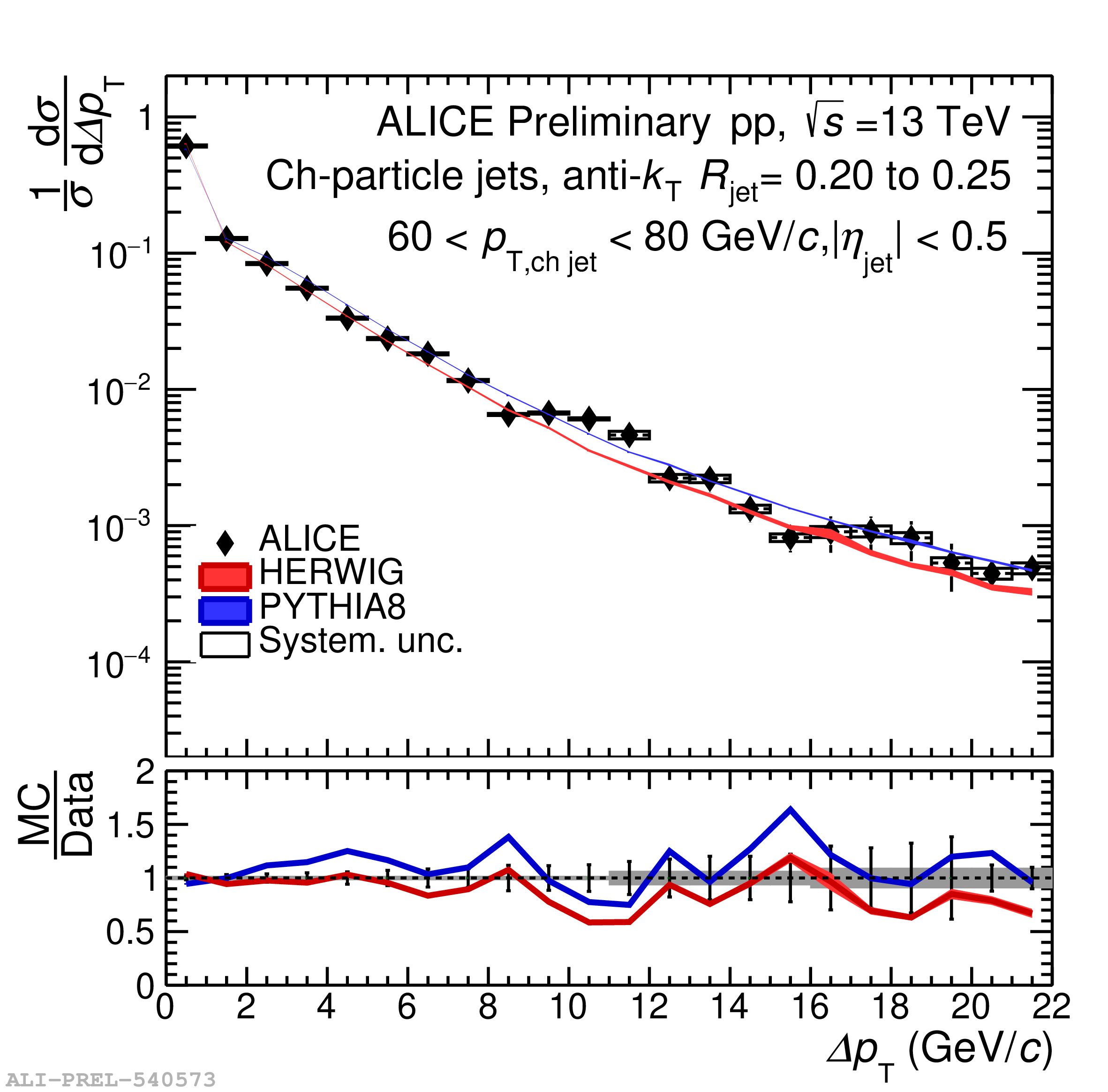 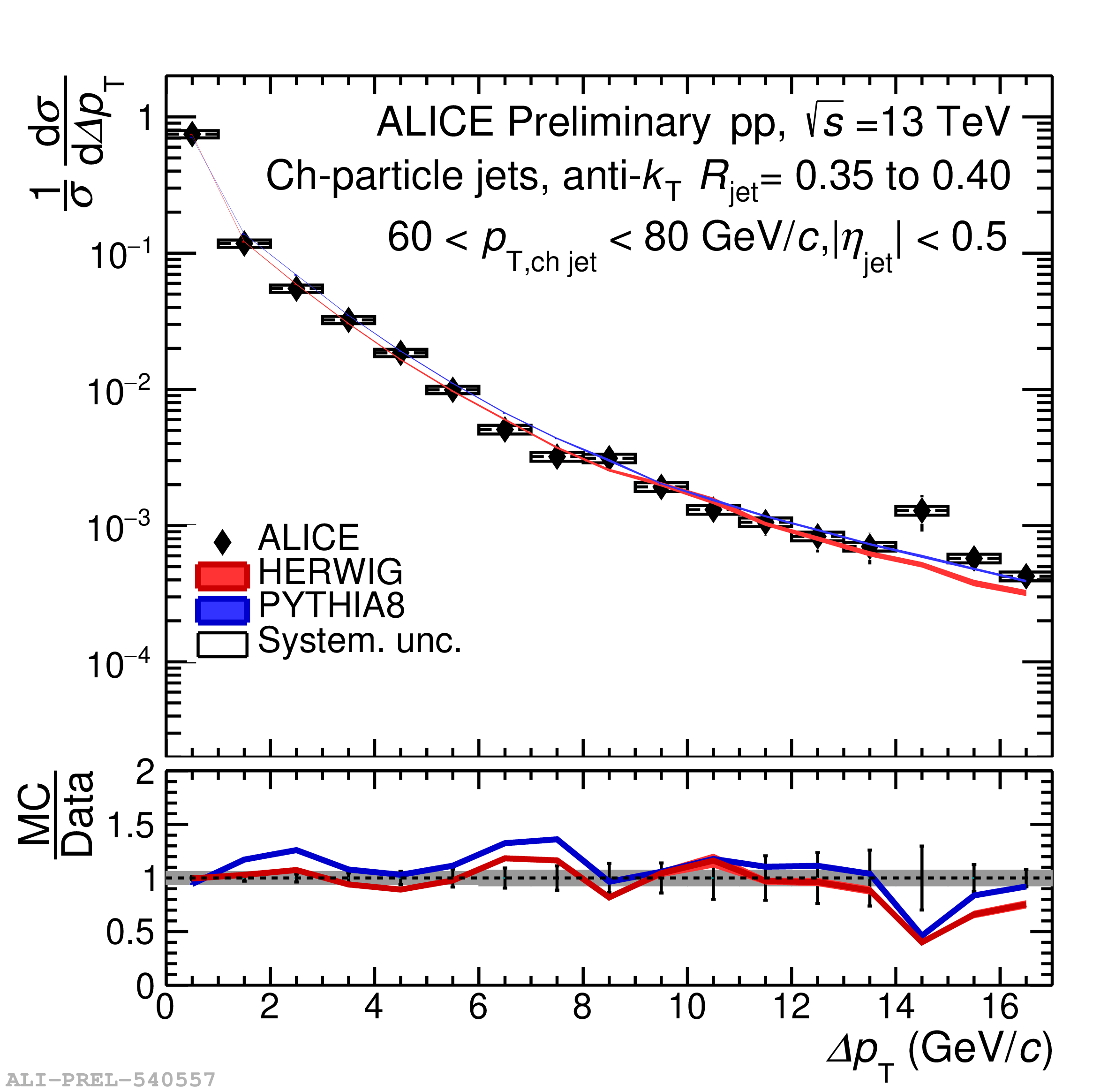 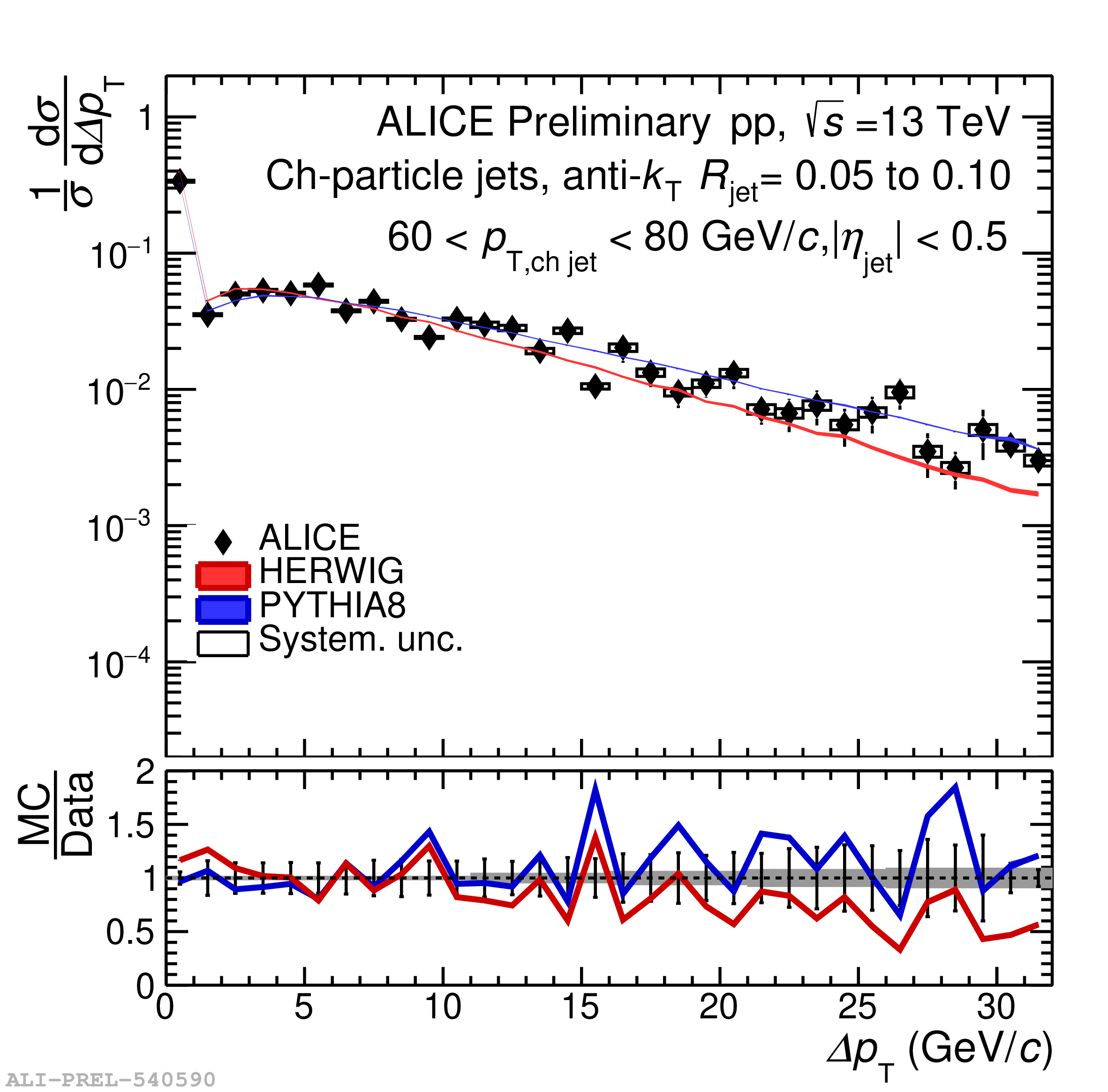 R=0.05 to R=0.1
R=0.2 to R=0.25
R=0.35 to R=0.4
NNV meeting 2023, Lunteren
21